Counting the Score -   micro:bit Quiz Counter
Developing the 
Product Prototype
Design Brief
Situation
Some people enjoy taking part in quizzes in their spare time. Keeping an accurate score of points gained by each team, or player, is important when deciding the overall winner. Programmable counter systems can be used to do this quickly and easily, and reduce the likelihood of human error.
Brief
Using the micro:bit, create a prototype for a score counter for a team taking part in a quiz. The product must keep accurate score for the team. It must be aesthetically pleasing and be able to withstand repeated use.
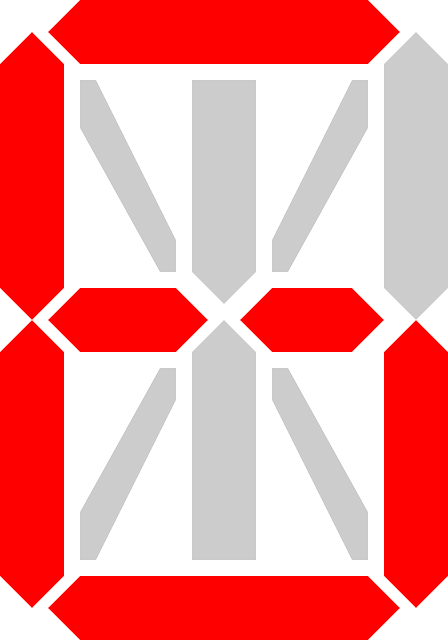 [Speaker Notes: Share this brief with the students and discuss as a class.]
Design Criteria
The proposed product prototype must:
Successfully integrate the micro:bit based programmable system.
Accurately count and clearly display the team’s score.
Be suitable for use by young adults.
Be small, light and portable (easy to carry).
Be able to withstand repeated use (durable).
Be aesthetically and ergonomically pleasing.
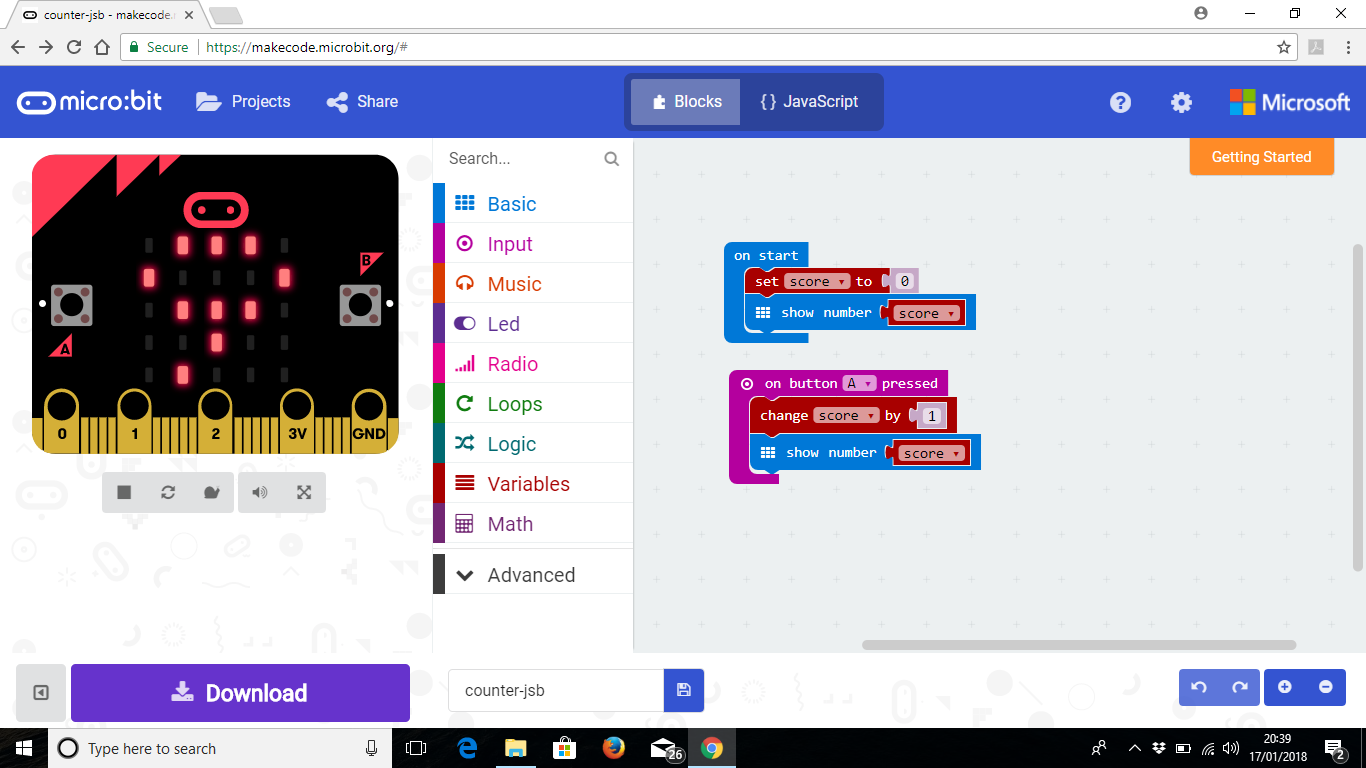 Pre-Written Program
This program has been written in JavaScript Blocks Editor.
Open the editor and drag the file microbit-counter-jsb.hex onto the work area.
Download the program onto your BBC micro:bit.
[Speaker Notes: This program can be downloaded onto the BBC micro:bit by the learners or in advance by the teacher or technician. The program will count the number of steps taken every time Button A is pressed.]
Pre-Written Program
This program has been written in the Python Editor.
Open the editor and drag the file counter.py onto the work area.
Download the program onto your BBC micro:bit.
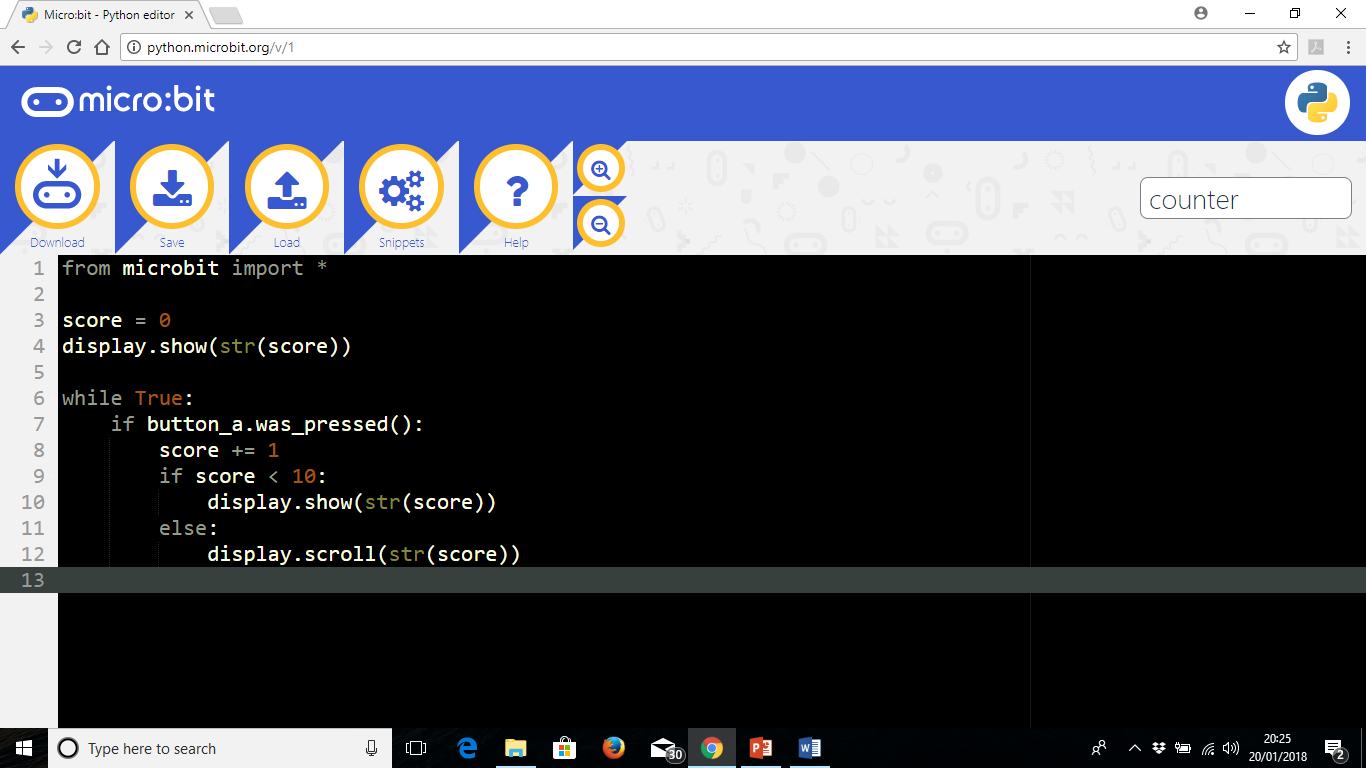 [Speaker Notes: This program can be downloaded onto the BBC micro:bit by the learners or in advance by the teacher or technician. The program will count the number of steps taken every time Button A is pressed.]